How CPE deployed Jamf in SoM
How did we get here?
2016 IT Unconference: deployment via MDM
Successfully launched spring 2017
2017 IT Unconference: management via MDM
Then time happened...
Drivers for deploying in SoM
Deploying SHC’s Digital Guardian for DLP
Enabling Code42/Crashplan full disk access
Deploy UIT’s CrowdStrike
Challenge #1
macOS 10.13+ deployment can’t be fully automated
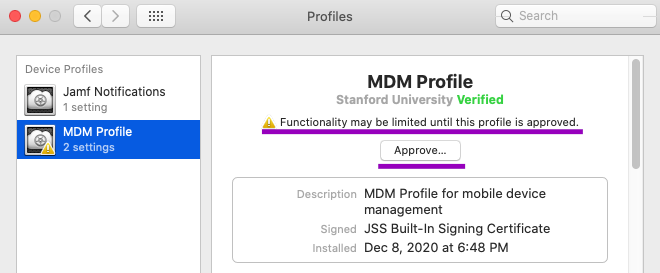 FDA,PPPC and Extensions
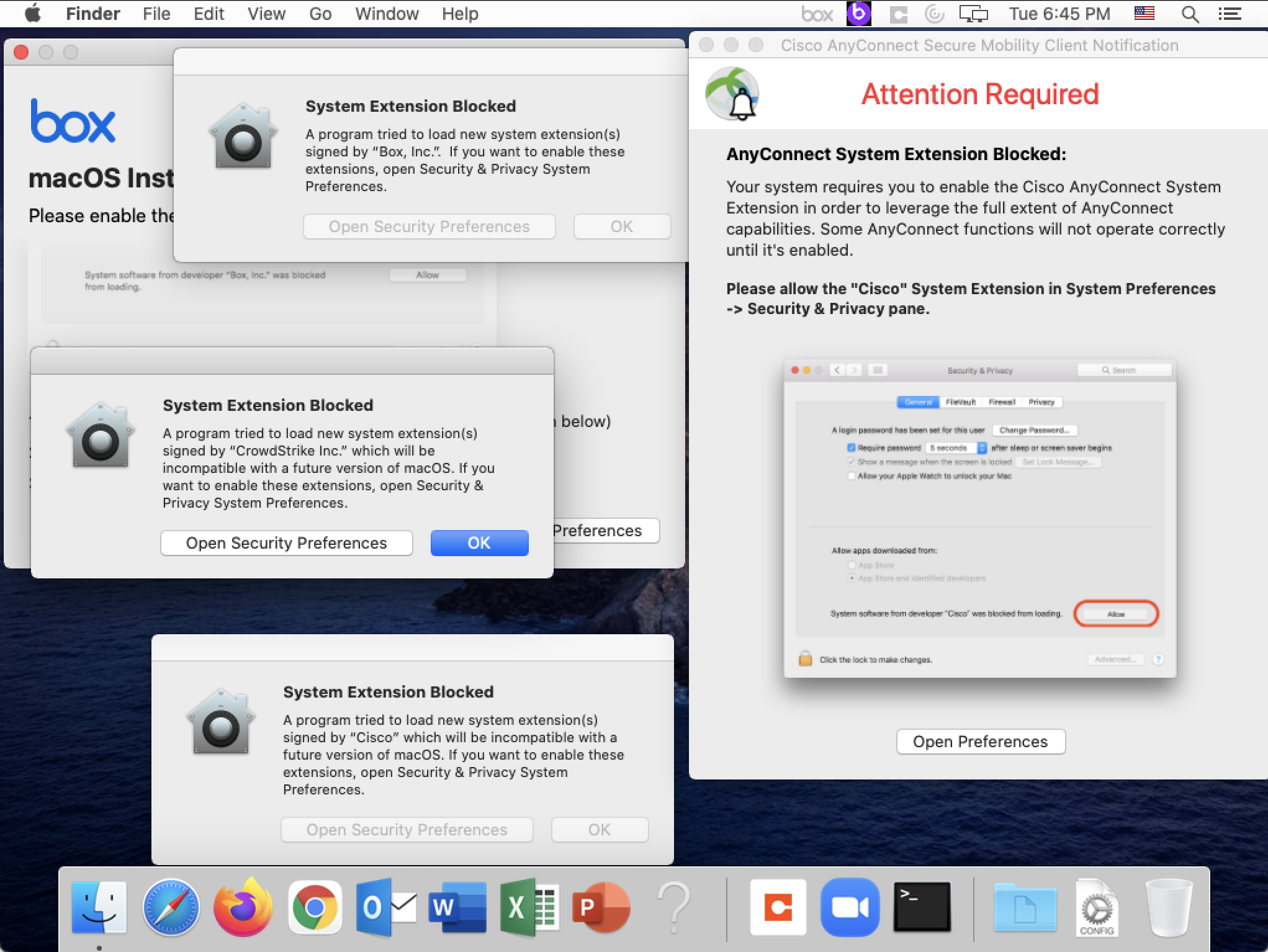 Challenge #2
Cyber attacks targeting hospitals
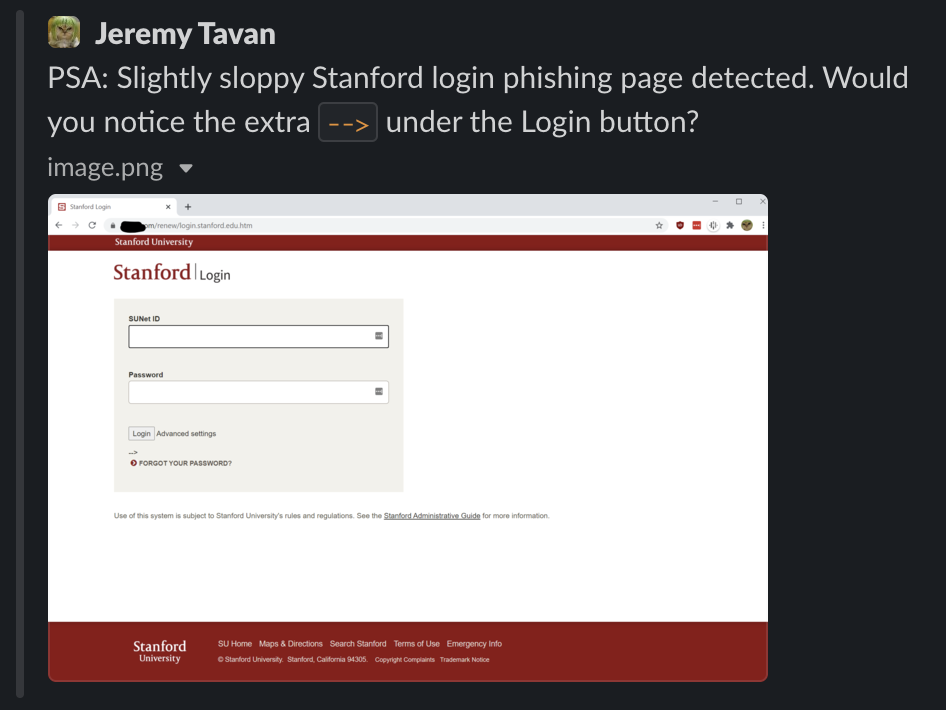 Thank you Jeremy!
Live Demos!
Just kidding...
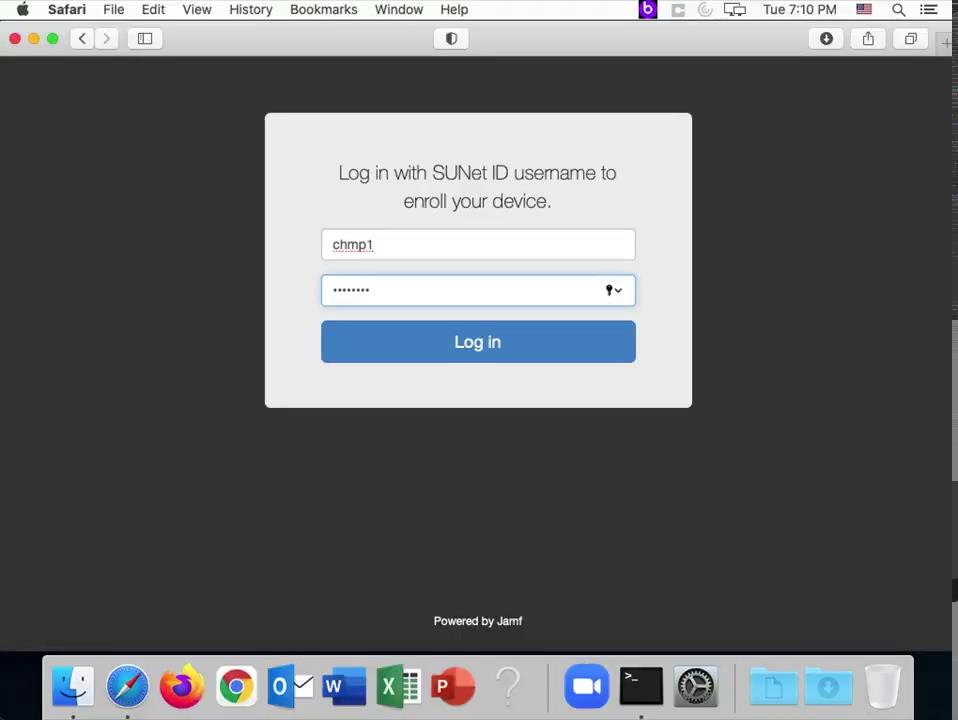 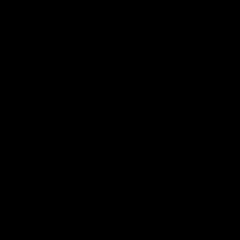 Daily Installs
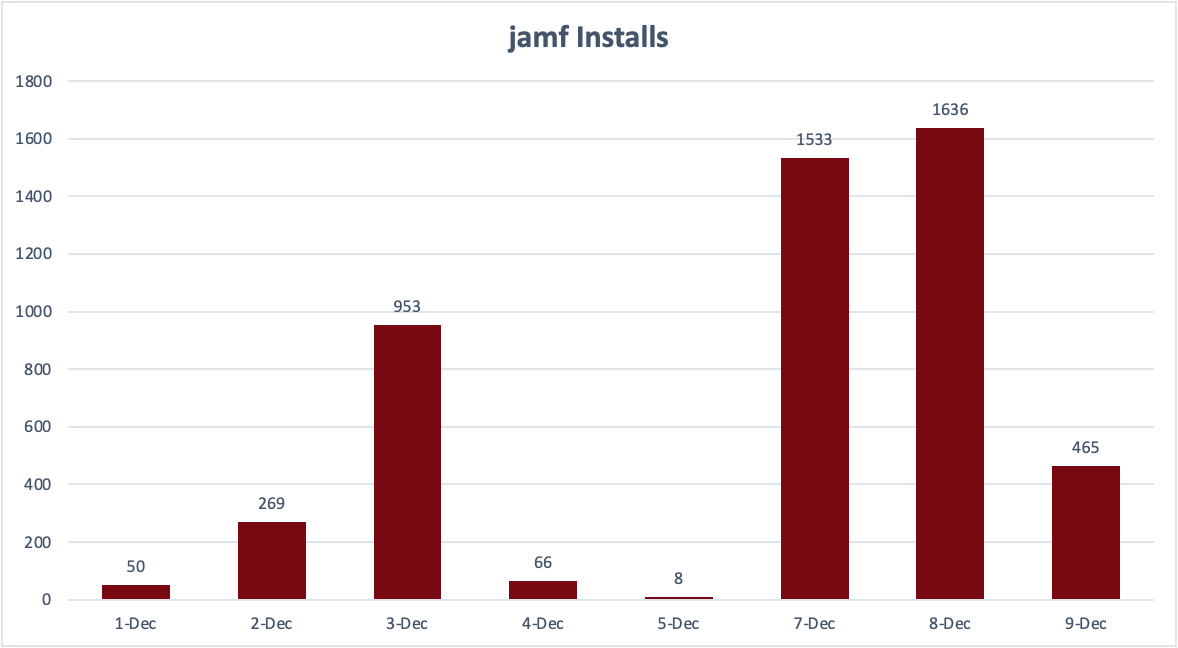 Thursday Evening Scoreboard
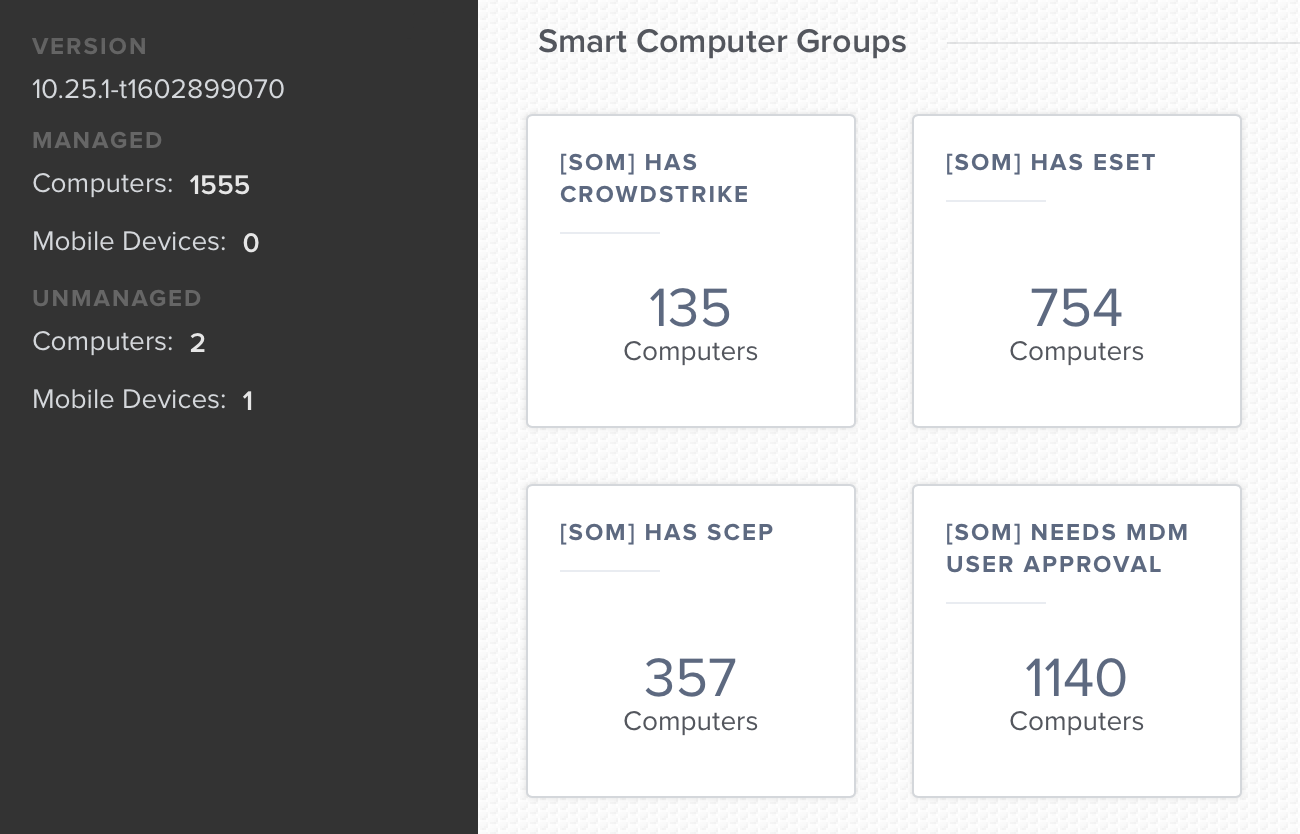 Friday Morning Scoreboard
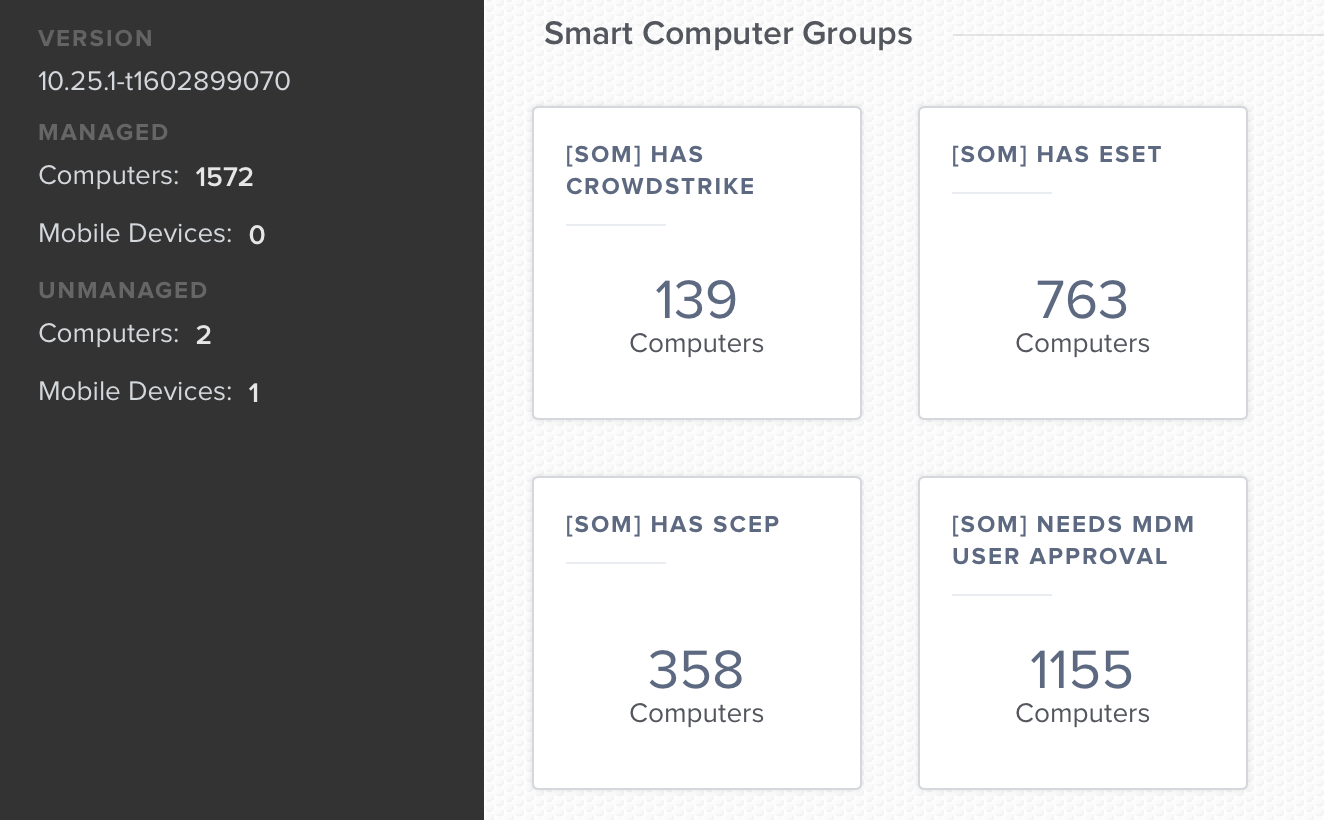 Monday Morning Scoreboard
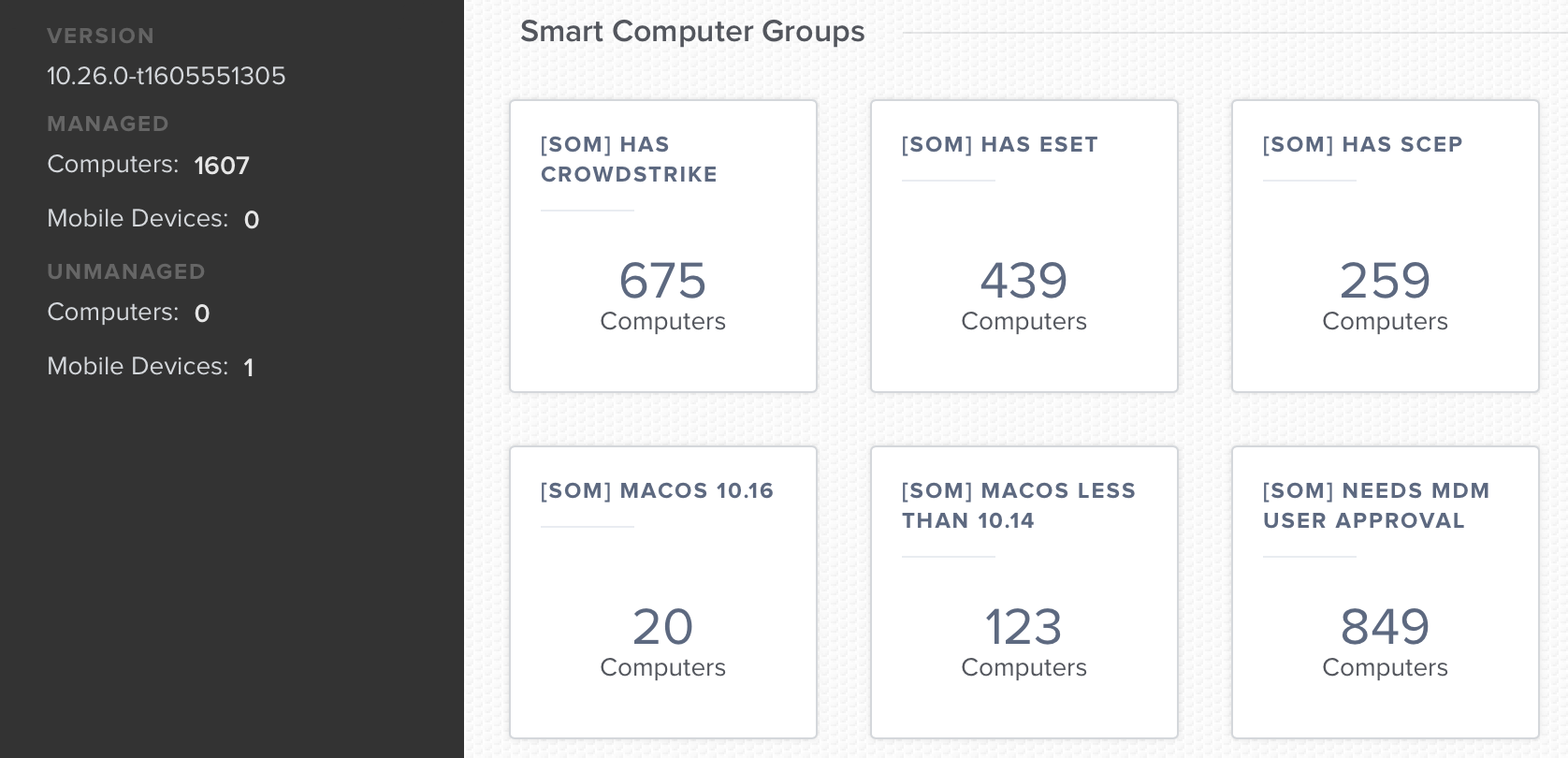 Yesterday Morning Scoreboard
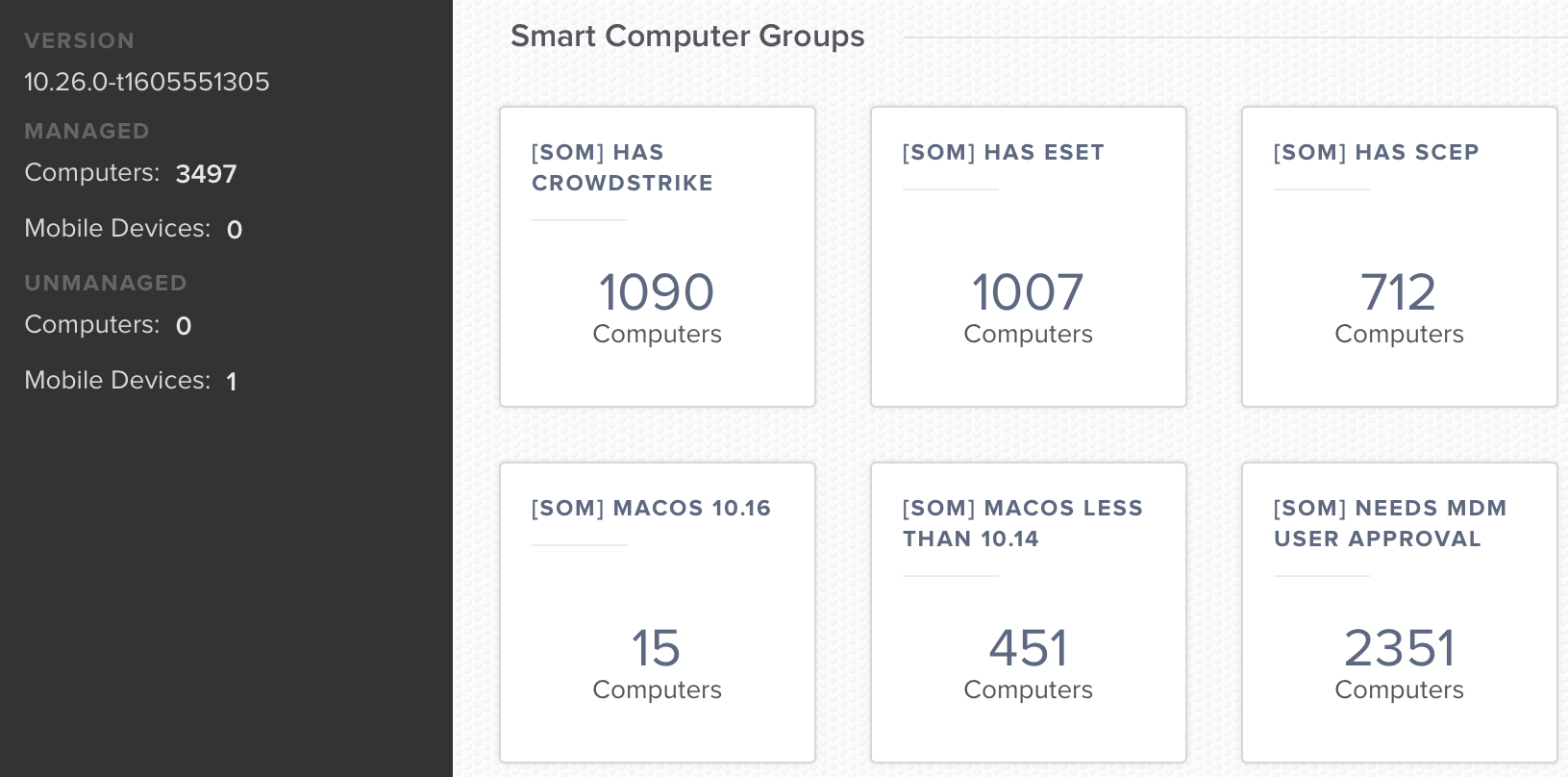 This Morning Scoreboard
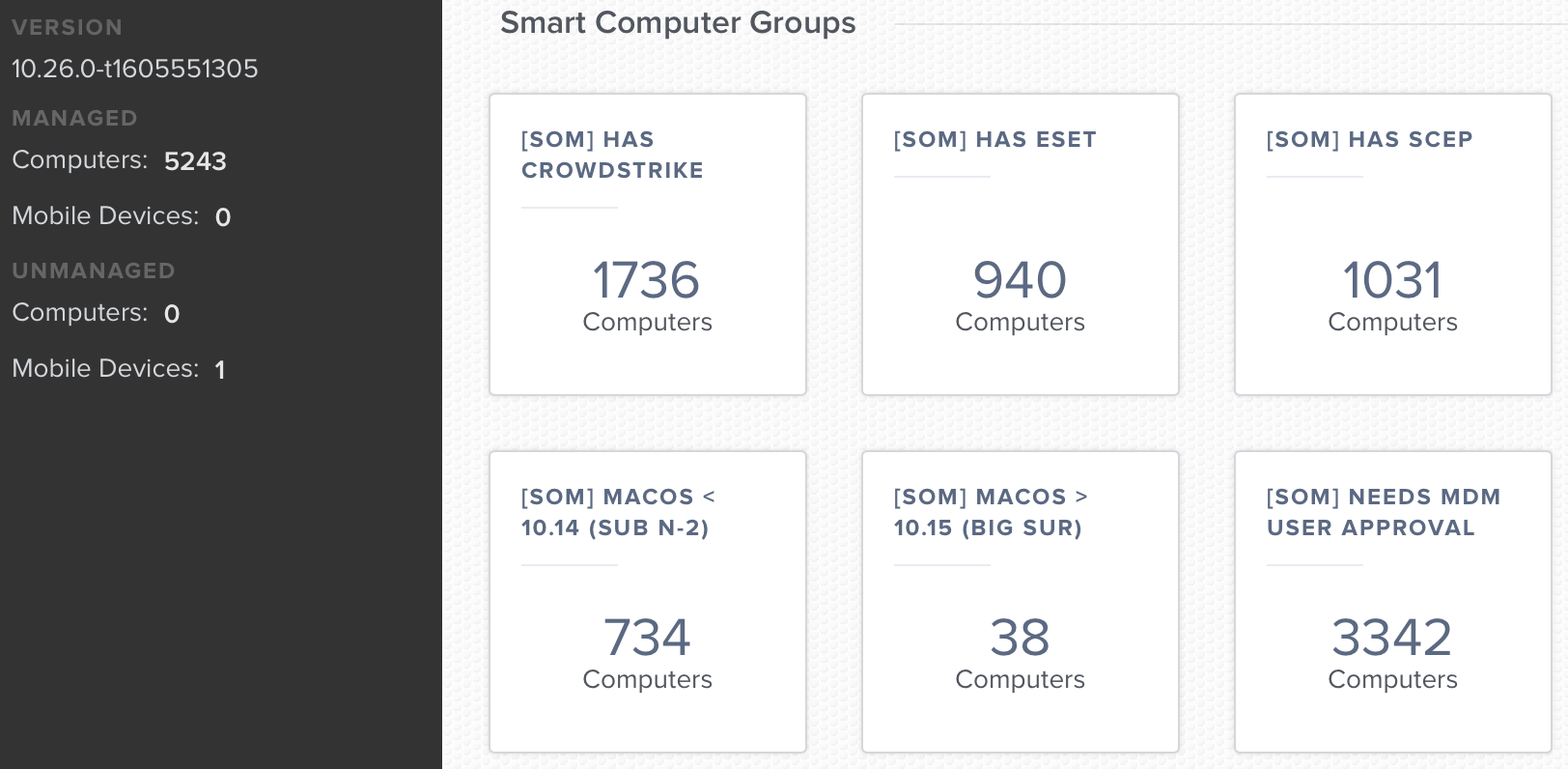 >1400 CS installs